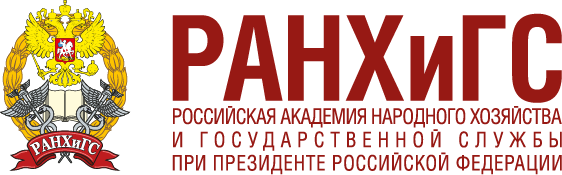 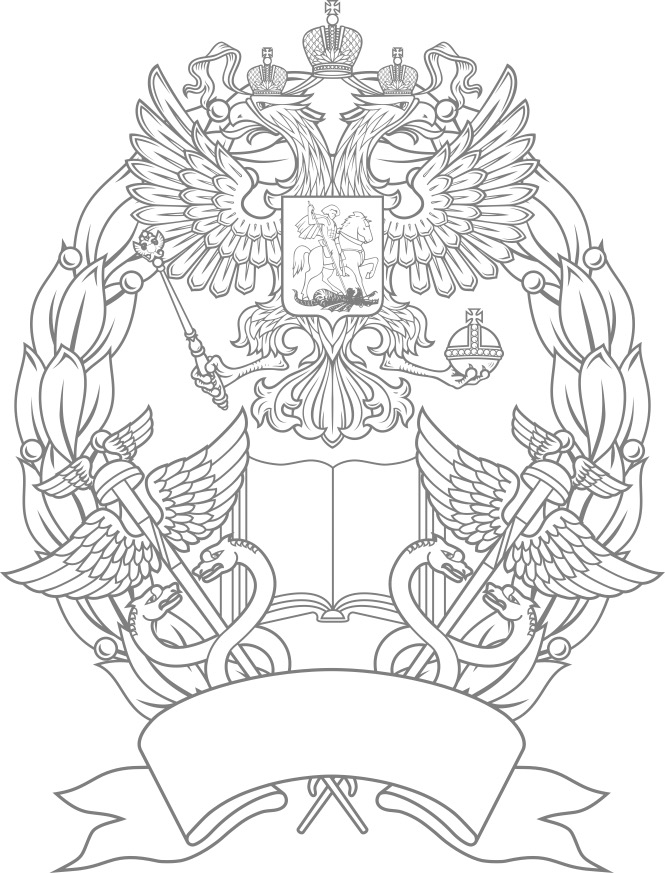 Центр национальных проблем образования
Российского государственного социального университета
Теме:
  «Периоды реализации школьной языковой политики постсоветского этапа: плюсы и минусы»
: Артеменко Ольга Ивановна, кандидат биологических наук, доцент, чл.-корр. РАЕН (геополитика), член комиссии по образованию и историческому просвещению Совета при Президенте РФ по межнациональным отношениям
E-mail: inpo_rus@mail.ru
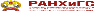 ФЕДЕРАЛЬНЫЕ ЗАКОНОДАТЕЛЬНЫЕ НОРМЫ:
Федеральное законодательство регламентирует изучение и развитие родных языков народов РФ.

Основной Закон (Конституция) Российской Федерации, принятый всенародным голосованием 12 декабря 1993 г. Статья 68 п. 3). 

Закон РФ от 25 октября 1991 г. № 1807-I «О языках народов РФ» (в редакции Федеральных законов от 24.07.1998 № 126-ФЗ, от 11.12.2002 № 165-ФЗ). Статья 7.

ФЗ-№273 «Об образовании в Российской Федерации» от  29 декабря 2012 г. 
Статья14 пункт 6 определяет свободный выбор языка образования, изучаемых родного языка из числа языков народов РФ, в том числе русского языка как родного языка, который осуществляется по заявлениям родителей. Важно обратить внимание на неоднозначную формулировку пункта 4 статьи 14:«Граждане РФ имеют право на получение дошкольного, начального общего и основного общего образования на родном языке из числа языков народов РФ, а также право на изучение родного языка из числа языков народов РФ, в том числе русского языка как родного языка, в пределах возможностей, предоставляемых системой образования, в порядке, установленном законодательством об образовании. Пункт 5 статьи 11 определяет, что ФГОС дошкольного, начального общего и основного общего образования обеспечивают возможность получения образования на родных языках из числа языков народов РФ, изучения родных языков из числа языков народов РФ, в том числе русского языка как родного языка.
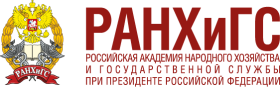 ПЕРИОДЫ РЕАЛИЗАЦИИ ШКОЛЬНОЙ ЯЗЫКОВОЙ ПОЛИТИКИ
Опираясь на объективные процессы, определяющие внутреннюю политическую стабильность и 
происходящие в обществе, а также на законодательные нормы, регламентирующие школьную образовательную деятельность можно государственную школьную языковую политику в постсоветский период  структурировать в четыре периодов. 
1. Первый период с 1992 года по 2007 год 
Система образования и школа с родным языком изучения становится не только объектом, но и субъектом, получая заказ и от государства, и от родителей законных представителей учащихся, и представителей общественности. В этот период исчезает национальная школа и во все школы, без исключения, вводится региональный (национально-региональный) компонент содержания образования. На национально-региональный компонент отводилось до 30% учебной нагрузки. Общим результатом введения компонента стало увеличение количества языков, на которых велось обучение в основном в начальной школе: 21 язык в 1989 году и 31 язык в 1993 году. Число языков, изучаемых в школах в, также увеличилось с 44 до 68. К 2007 году число изучаемых языков увеличилось до 89, а на 29 из них велось обучение в основном в республиках.
В среднем по республикам РФ процент общеобразовательных организаций с обучением на родном языке возрос с 13,5% в 1991 году до 55% в 2004 году. Это, конечно, плюсы.
Однако в ряде республик школа с родным языком и культурой рассматривалась как инструмент автономизации политического пространства, формирования гражданина субъекта федерации. Такой подход приводил к рассогласованию целей и содержания образования, реализуемых через федеральный и национально-региональный компонент, к разрушению единого образовательного и цивилизационного пространства России. С 2005 года начинает развиваться государственное двуязычие и количество часов на изучение русского языка в ряде республик  начало уменьшаться.
2
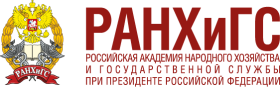 ПЕРИОДЫ РЕАЛИЗАЦИИ ШКОЛЬНОЙ ЯЗЫКОВОЙ ПОЛИТИКИ
2. Второй период с 2007 года по декабрь 2012 год

Принят закон N 309-ФЗ, который удалил все компоненты и ввел новый принцип структурирования содержания образования через примерную основную образовательную программу, которая должна состоять из двух частей: обязательной (включающей базовые предметы в том числе родной язык) и части, формируемой участниками образовательных отношений Во вторую часть включаются предметы по желанию этих участников в пределах возможностей школы. Разрабатывается новый ФГОС, который должен был предусмотреть двуязычную и бикультурную образовательную среду как условие реализации основной образовательной программы, что до сих пор не сделано. Это должна быть не ординарная школа диалога культур требующая отдельного подхода и создающая языковую среду. Понятно, что она не должна быть массовой, но имеющая право на существование. В этот период республики при организации образовательного процесса использовали понятия «государственный язык республики» и «родной язык». Под родным языком понимались все языки народов России, за исключением русского языка.
Предполагалось, что новые законодательные нормы обеспечат создание лучших условий для изучения языков народов России. Однако, как показали исследования за последние восемь лет, после принятия закона, этого не произошло.
3.Третий период с декабря 2012 по конец 2024 годаНовая редакция закона N 273-ФЗ «Об образовании в Российской Федерации». Впервые (ст.14) вводятся предметы : гос. яз РФ, гос. яз республики РФ, родной язык. Однако разрабатываемые с 2013 по 2018 годы проекты ФГОС общего образования не предусматривали изучение таких предметов, как «Гос. яз. РФ», «Родной язык (русский)». Изучение предметов «Гос. яз. республики» и «Родной язык» были включены в обязательную часть основной образовательной  программы. В такой ситуации на родные языки, которые имеют и статус государственных языков республик, отводилось в ряде республик больше времени, чем на изучение русского языка. И в 2018 году впервые законодательно за русским языком был закреплен статус родного. По закону родители обязаны выбрать язык изучения из трёх позиций (родной язык, родной язык (русский), гос. яз. республики). Только выбранный язык обучающиеся обязаны изучать. Очевидно, что если есть два предмета по русскому языку, то они должны различаться по целям, задачам и, соответственно, содержанию. В этих условиях необходимо было предусмотреть свободный выбор между русским языком (родным) или гос. яз. РФ. К сожалению, такой выбор законодательно не был предусмотрен. В мая 2023 года Минпросвещения РФ были утверждены Федеральные образовательные программы начального и основного общего образования которые определили единые для всех школ РФ базовые объём и содержание образования. В этой ситуации становится очевидным, что диалоговая школа выпадает из права на существование. Утверждается, что программы предусматривают организацию образовательной деятельности на родном (нерусском) языке только в учебном плане и плане внеурочной деятельности, но это не есть обучение на родном языке. Нужно отметить, что в последнее десятилетие отдается предпочтение развитию этнокультурных фестивалей, но никак не организации образовательной деятельности, направленной на развитие родных языков.
4. Четвертый период с середины 2024 года по настоящее время12 июня 2024 г. распоряжением Правительства РФ утверждена Концепция государственной языковой политики РФ. Впервые на государственном уровне появился документ, в котором отсутствует понятие «родной язык» и в тексте, к сожалению, термин «изучение» практически не встречается. Так же был создан и Совет в сфере поддержки русского языка и языков народов России. На основании названия Совета возникает вопрос: «А что русские не народ России и русский язык не является языком народов России?». Да и поручения по результату заседания Совета так же вызывают удивление. К ним относятся, во первых, рассмотреть вопрос о создании единой государственной линейки школьных учебников по государственным языкам республик  РФ и, во вторых, обеспечить в ФГОС  изменение наименования учебного предмета (учебного модуля)  «Родной язык и (или) государственный язык республики РФ» на «Язык народа РФ и (или) государственный язык республики РФ». Нужно отметить, что  авторы предложенных изменений  до настоящего времени не дали четкой аргументации предложенных изменений, для чего это делается и какой результат хотим получить. Не продуманы риски. Какие негативные эффекты будем иметь. Если говорить о едином учебнике, то необходимо подумать о том, что уровень знания языка у школьников различен. Есть дети, не владеющие или слабо владеющие языком, а есть хорошо владеющие и, следовательно, необходимо разрабатывать учебники с разным содержанием и методическим сопровождением если мы хотим создавать условия не зазубривания материала, а дать качественную систему знаний. Эта ситуация касается любого языка, в том числе и русского.
6
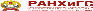 В многонациональном государстве важная роль принадлежала и продолжает принадлежать реализации государственной языковой политики, особенно в сфере образования, формирующей уникальную особую русскую цивилизацию, объединяющую народы не обязательно близких по языку и культуре. На каждом историческом этапе становления государственности необходима реализация продуманных механизмов, обеспечивающих сплоченность общества при сохранении суверенитета наций, использования терминологии, обеспечивающей удовлетворение национальных интересов. Как отмечал В.И. Ленин при национально-государственном строительстве федеративных отношений недопустимо ни игнорирование, ни раздувание национальных особенностей в частности и в сфере образования.
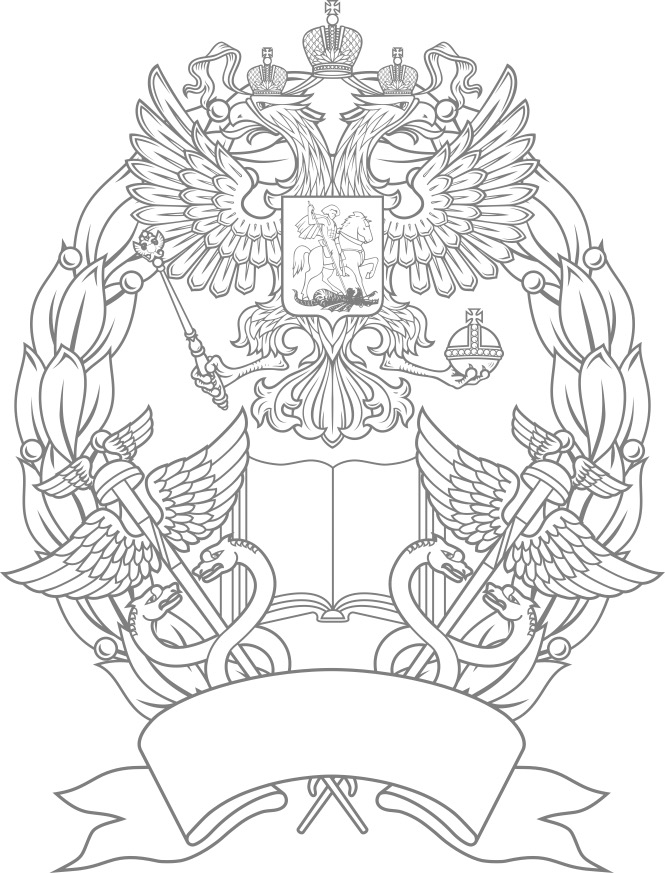 Спасибо за внимание
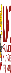